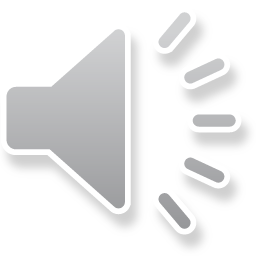 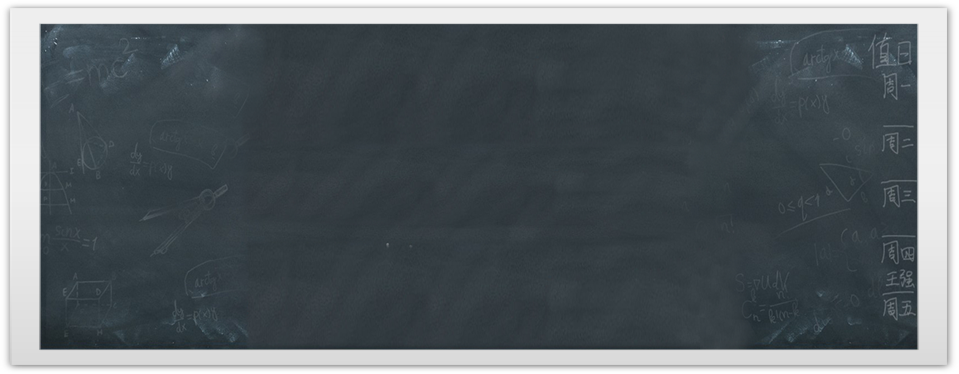 简约大气毕业论文答辩
汇报人：千库网  汇报时间：XX年XX月
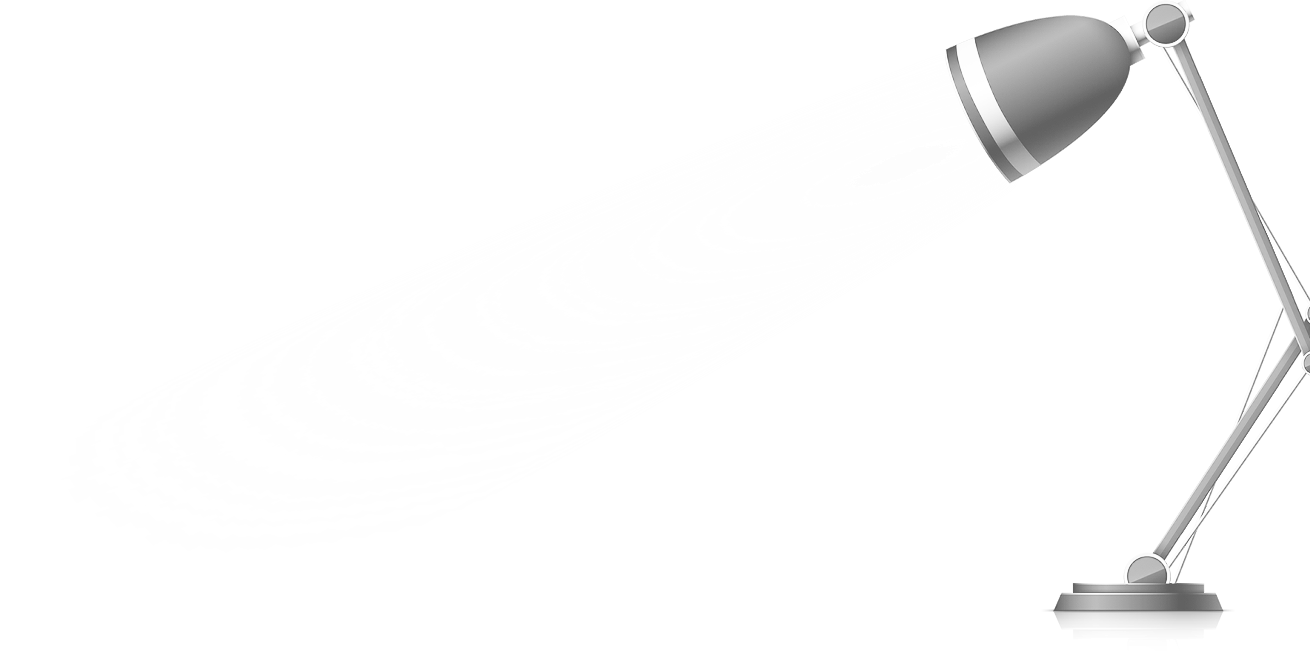 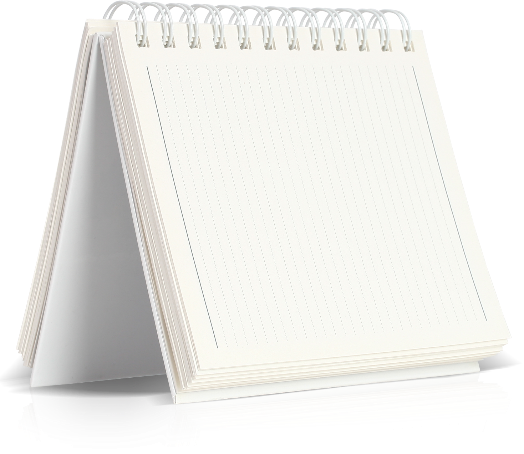 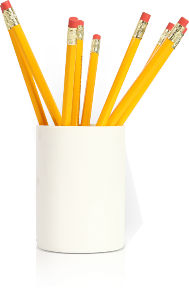 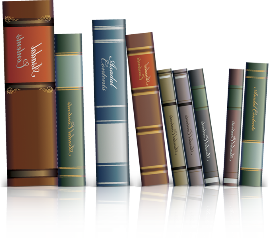 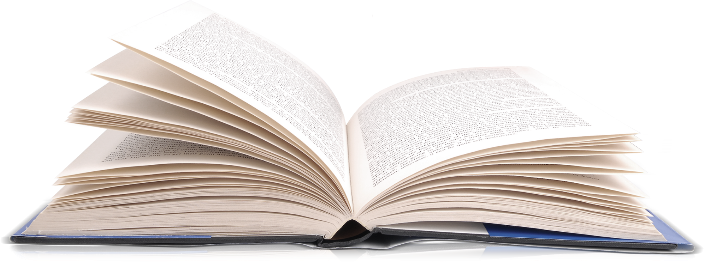 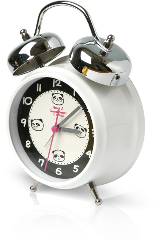 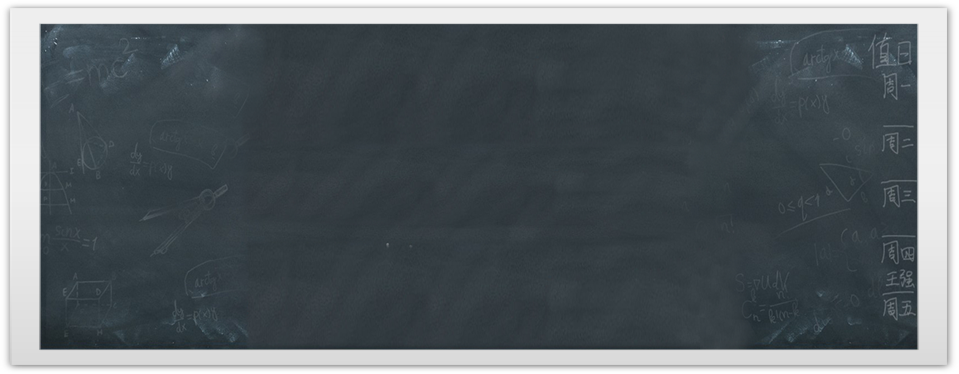 01
研究背景
目录
02
研究意义
CONTENTS
03
论文概述
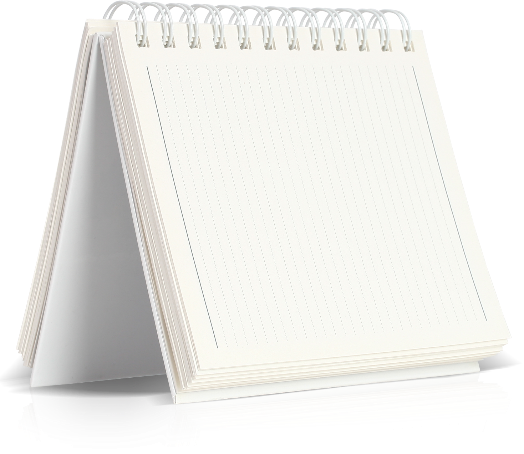 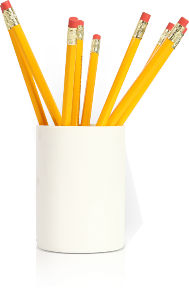 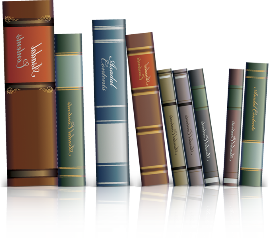 04
结    论
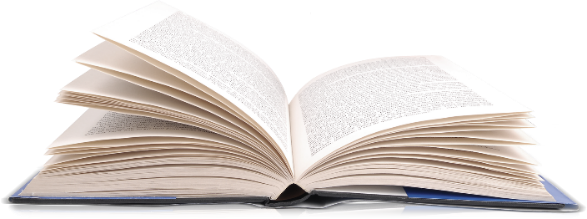 01
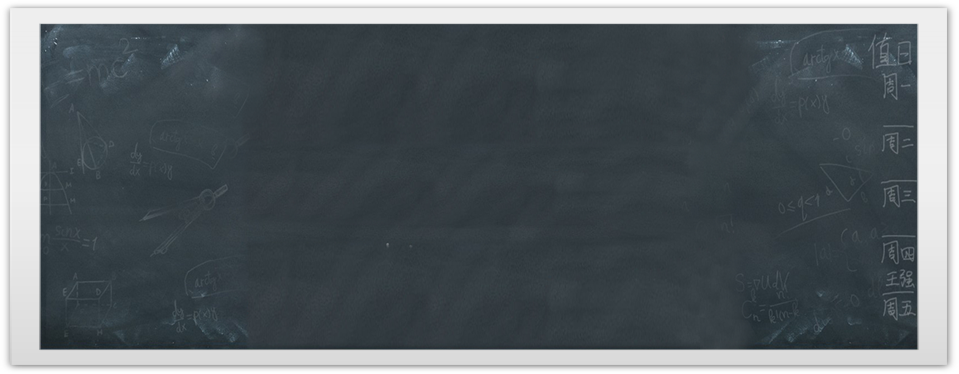 研究背景
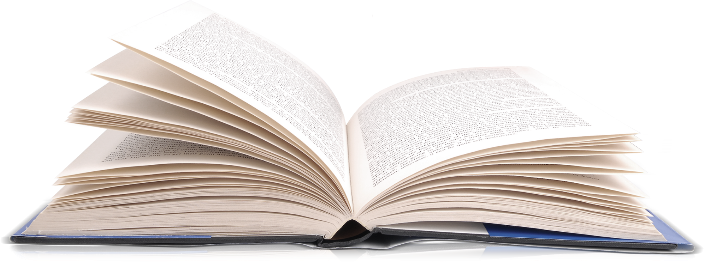 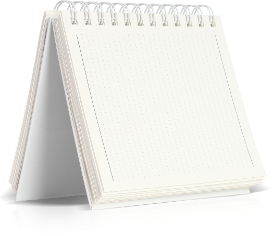 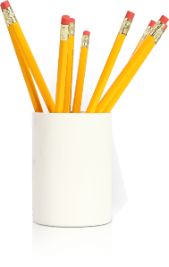 这里输入小标题
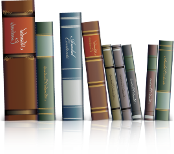 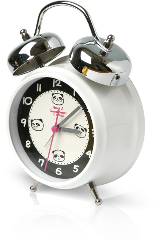 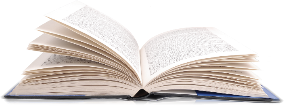 请在这里输入您的主要叙述内容请在这里输入您的主要叙述内容
标题之一
请在这里输入您的主要叙述内容请在这里输入您的主要叙述内容
标题之二
输入
标题
标题之三
请在这里输入您的主要叙述内容请在这里输入您的主要叙述内容
标题之四
请在这里输入您的主要叙述内容请在这里输入您的主要叙述内容
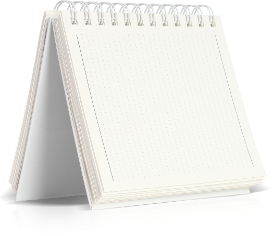 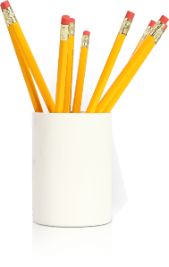 这里输入小标题
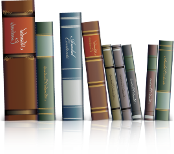 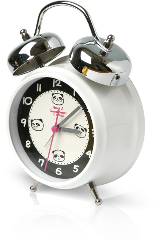 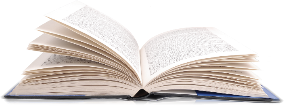 单击此处输入标题
请在这里输入您的主要叙述内容
请在这里输入您的主要叙述内容
单击此处输入标题
请在这里输入您的主要叙述内容
请在这里输入您的主要叙述内容
01
02
04
单击此处输入标题
请在这里输入您的主要叙述内容
请在这里输入您的主要叙述内容
单击此处输入标题
请在这里输入您的主要叙述内容
请在这里输入您的主要叙述内容
03
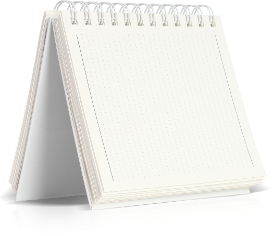 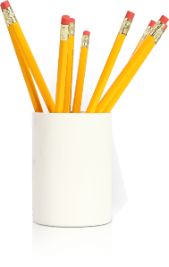 这里输入小标题
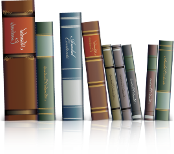 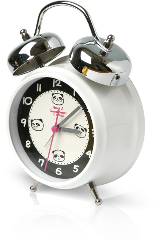 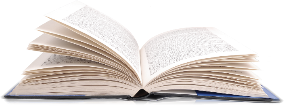 单击此处输入标题
请在这里输入您的主要叙述内容
请在这里输入您的主要叙述内容
单击此处输入标题
请在这里输入您的主要叙述内容
请在这里输入您的主要叙述内容
单击此处输入标题
请在这里输入您的主要叙述内容
请在这里输入您的主要叙述内容
单击此处输入标题
请在这里输入您的主要叙述内容
请在这里输入您的主要叙述内容
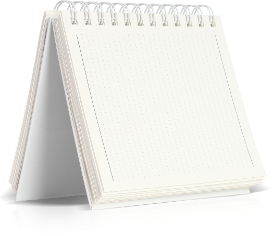 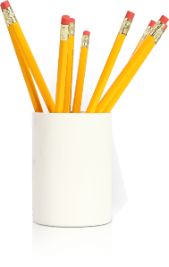 这里输入小标题
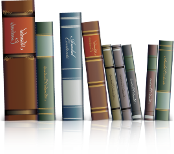 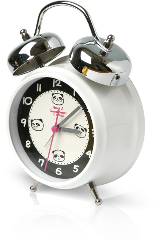 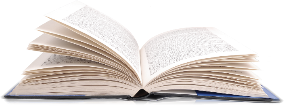 04
02
03
01
单击此处输入标题
请在这里输入您的主要叙述内容
请在这里输入您的主要叙述内容
单击此处输入标题
请在这里输入您的主要叙述内容
请在这里输入您的主要叙述内容
单击此处输入标题
请在这里输入您的主要叙述内容
请在这里输入您的主要叙述内容
单击此处输入标题
请在这里输入您的主要叙述内容
请在这里输入您的主要叙述内容
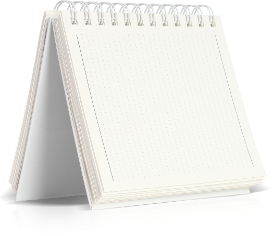 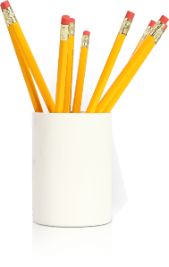 这里输入小标题
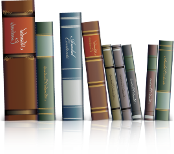 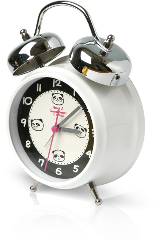 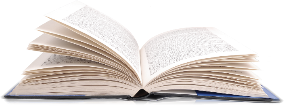 标题四
标题二
复制粘贴您需要的文字内容，单击添加文字内容，言简意赅不罗嗦。
复制粘贴您需要的文字内容，单击添加文字内容，言简意赅不罗嗦。
标题五
复制粘贴您需要的文字内容，单击添加文字内容，言简意赅不罗嗦。
标题一
标题三
复制粘贴您需要的文字内容，单击添加文字内容，言简意赅不罗嗦。
复制粘贴您需要的文字内容，单击添加文字内容，言简意赅不罗嗦。
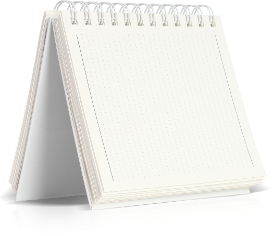 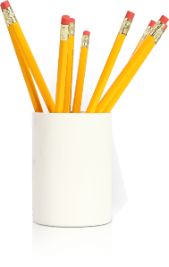 这里输入小标题
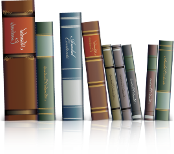 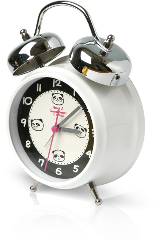 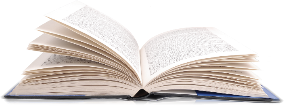 单击此处输入标题
请在这里输入您的主要叙述内容
请在这里输入您的主要叙述内容
02
单击此处输入标题
请在这里输入您的主要叙述内容
请在这里输入您的主要叙述内容
03
01
单击此处输入标题
请在这里输入您的主要叙述内容
请在这里输入您的主要叙述内容
单击此处输入标题
请在这里输入您的主要叙述内容
请在这里输入您的主要叙述内容
04
02
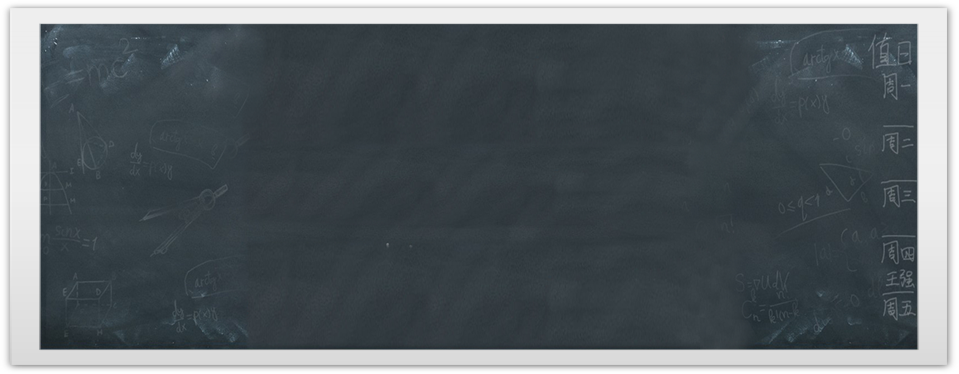 研究意义
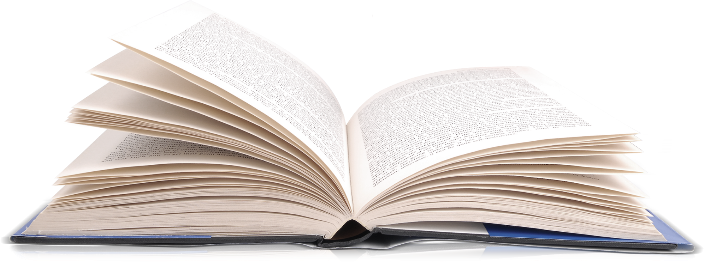 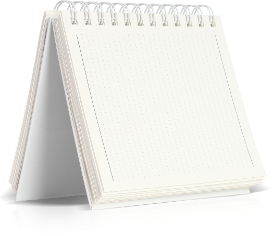 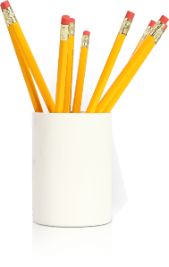 这里输入小标题
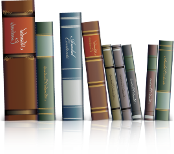 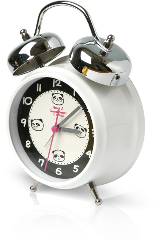 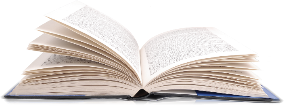 02
输入标题
请在这里输入您的主要叙述内容
请在这里输入您的主要叙述内容
01
输入标题
请在这里输入您的主要叙述内容
请在这里输入您的主要叙述内容
03
输入标题
请在这里输入您的主要叙述内容
请在这里输入您的主要叙述内容
04
输入标题
请在这里输入您的主要叙述内容
请在这里输入您的主要叙述内容
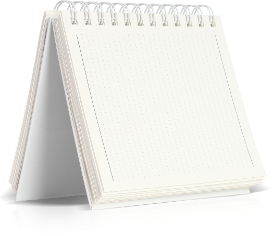 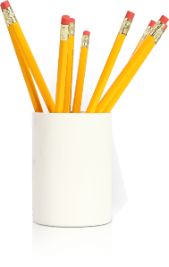 这里输入小标题
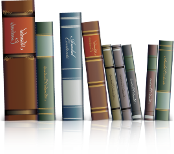 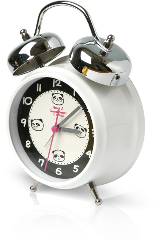 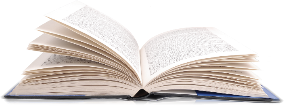 单击此处输入标题
请在这里输入您的主要叙述内容
请在这里输入您的主要叙述内容
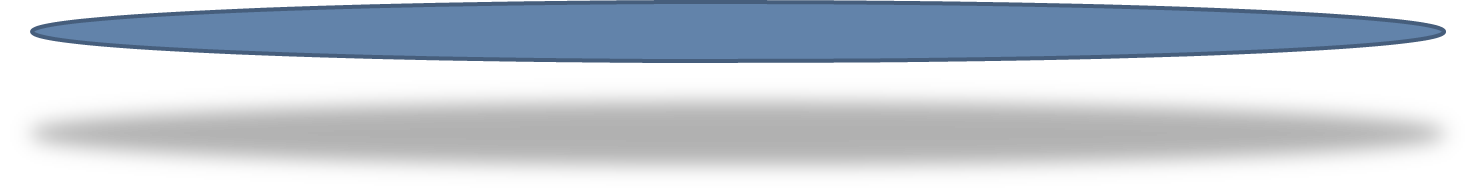 单击此处输入标题
请在这里输入您的主要叙述内容
请在这里输入您的主要叙述内容
02
01
04
03
单击此处输入标题
请在这里输入您的主要叙述内容
请在这里输入您的主要叙述内容
单击此处输入标题
请在这里输入您的主要叙述内容
请在这里输入您的主要叙述内容
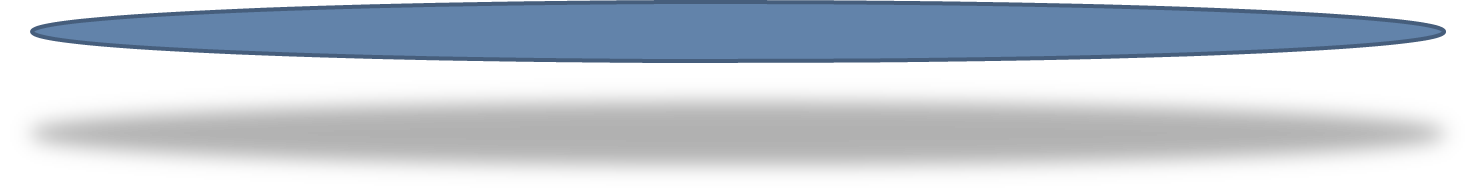 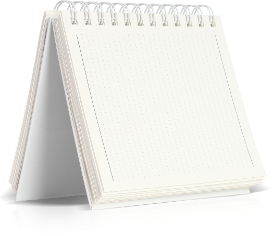 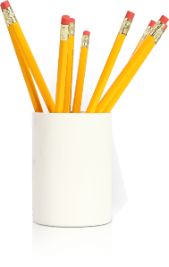 这里输入小标题
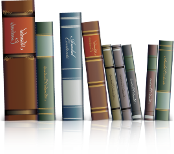 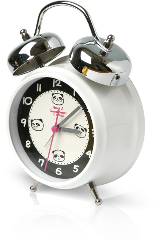 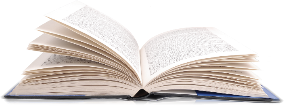 单击此处输入标题
请在这里输入您的主要叙述内容
请在这里输入您的主要叙述内容
单击此处输入标题
请在这里输入您的主要叙述内容
请在这里输入您的主要叙述内容
02
01
单击此处输入标题
请在这里输入您的主要叙述内容
请在这里输入您的主要叙述内容
单击此处输入标题
请在这里输入您的主要叙述内容
请在这里输入您的主要叙述内容
04
03
单击此处输入标题
请在这里输入您的主要叙述内容
请在这里输入您的主要叙述内容
单击此处输入标题
请在这里输入您的主要叙述内容
请在这里输入您的主要叙述内容
06
05
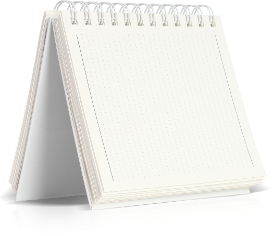 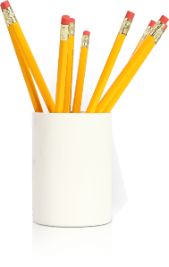 这里输入小标题
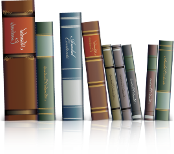 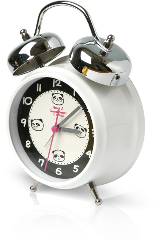 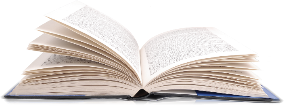 02
01
单击此处输入标题
请在这里输入您的主要叙述内容
请在这里输入您的主要叙述内容
单击此处输入标题
请在这里输入您的主要叙述内容
请在这里输入您的主要叙述内容
单击此处输入标题
请在这里输入您的主要叙述内容
请在这里输入您的主要叙述内容
04
单击此处输入标题
请在这里输入您的主要叙述内容
请在这里输入您的主要叙述内容
03
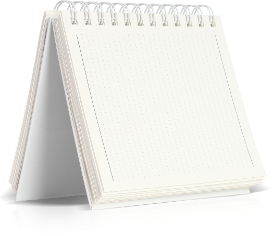 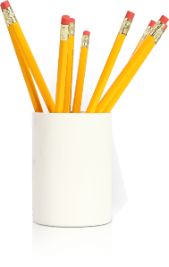 这里输入小标题
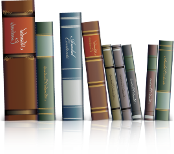 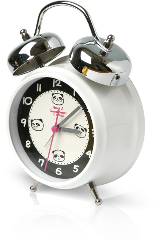 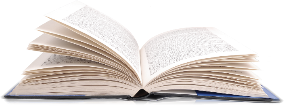 此处输入标题
这里输入主要叙述内容
这里输入主要叙述内容
此处输入标题
这里输入主要叙述内容
这里输入主要叙述内容
此处输入标题
这里输入主要叙述内容
这里输入主要叙述内容
03
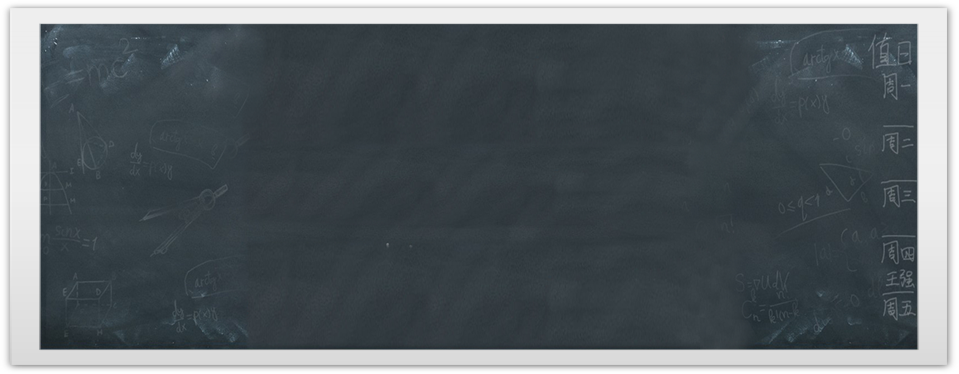 论文概述
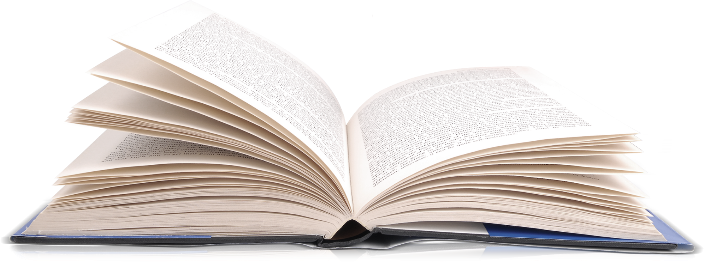 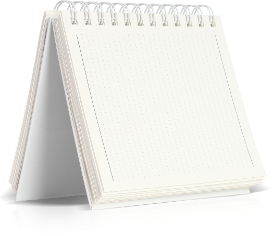 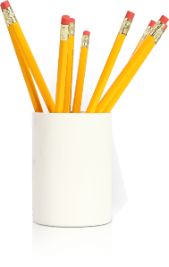 这里输入小标题
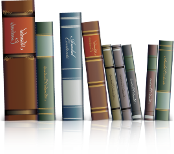 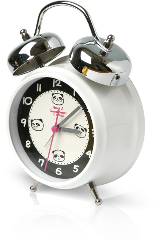 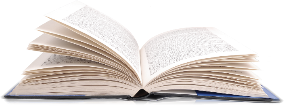 02
单击此处输入标题
请在这里输入您的主要叙述内容
请在这里输入您的主要叙述内容
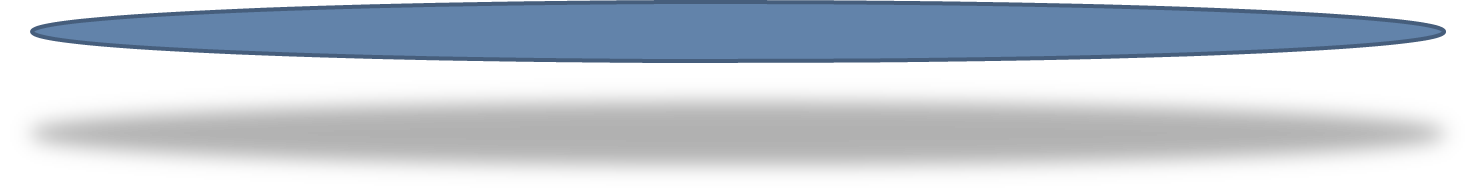 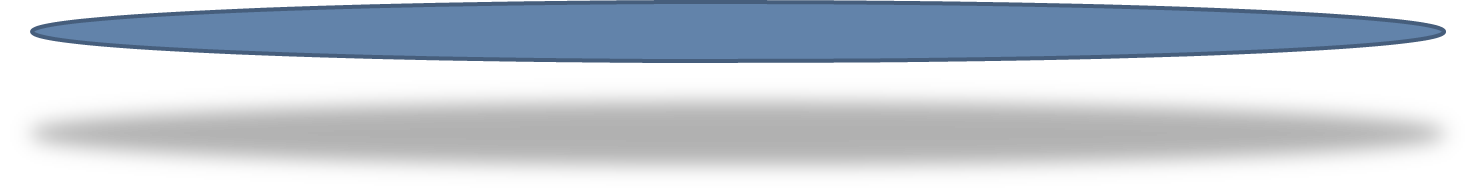 01
标  题
单击此处输入标题
请在这里输入您的主要叙述内容
请在这里输入您的主要叙述内容
03
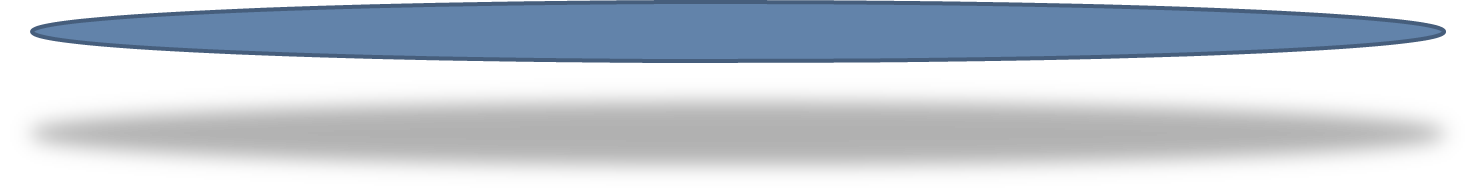 单击此处输入标题
请在这里输入您的主要叙述内容
请在这里输入您的主要叙述内容
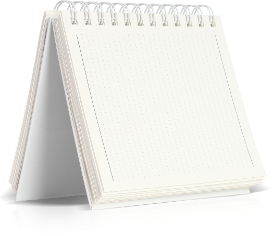 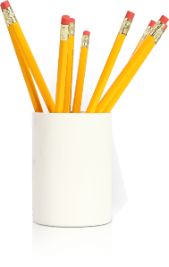 这里输入小标题
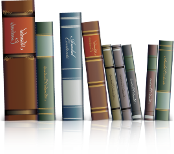 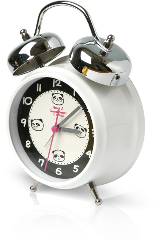 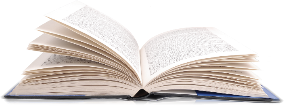 02
单击此处输入标题
请在这里输入您的主要叙述内容
请在这里输入您的主要叙述内容
单击此处输入标题
请在这里输入您的主要叙述内容
请在这里输入您的主要叙述内容
01
03
单击此处输入标题
请在这里输入您的主要叙述内容
请在这里输入您的主要叙述内容
04
单击此处输入标题
请在这里输入您的主要叙述内容
请在这里输入您的主要叙述内容
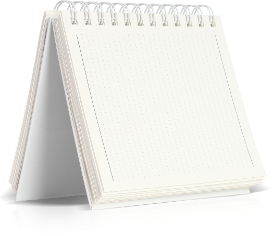 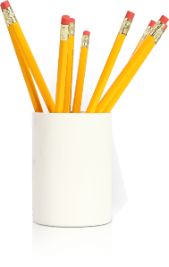 这里输入小标题
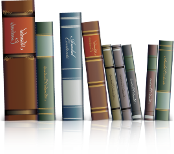 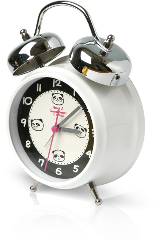 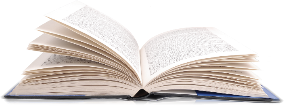 单击此处输入标题
请在这里输入您的主要叙述内容
请在这里输入您的主要叙述内容
03
单击此处输入标题
请在这里输入您的主要叙述内容
请在这里输入您的主要叙述内容
01
02
04
单击此处输入标题
请在这里输入您的主要叙述内容
请在这里输入您的主要叙述内容
单击此处输入标题
请在这里输入您的主要叙述内容
请在这里输入您的主要叙述内容
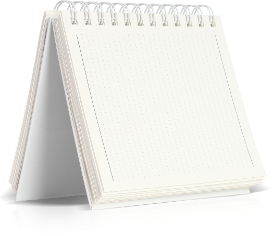 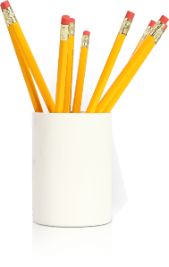 这里输入小标题
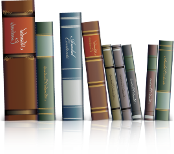 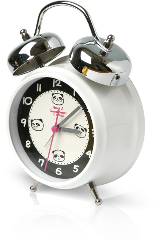 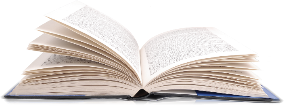 您的标题
您的标题
您的标题
04
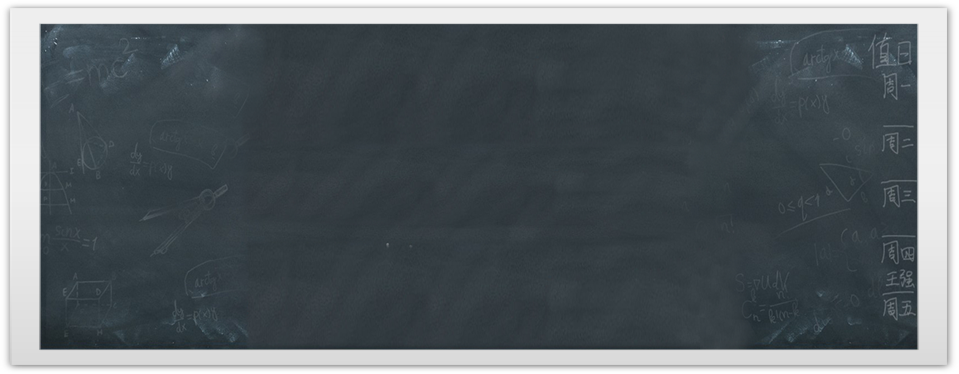 结    论
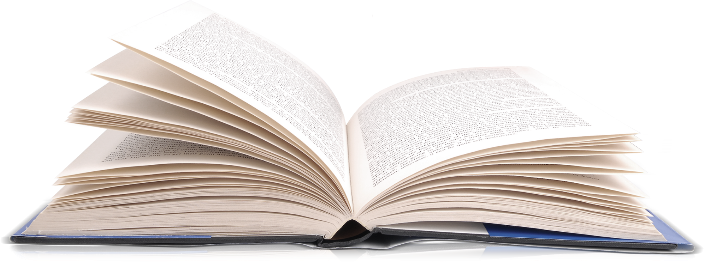 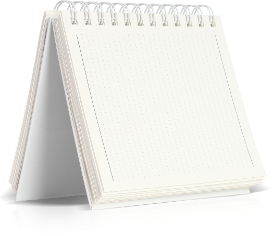 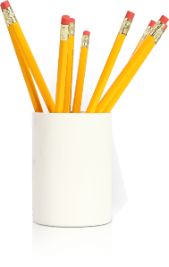 这里输入小标题
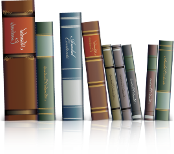 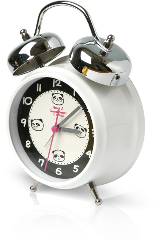 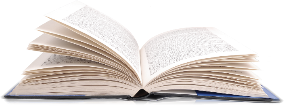 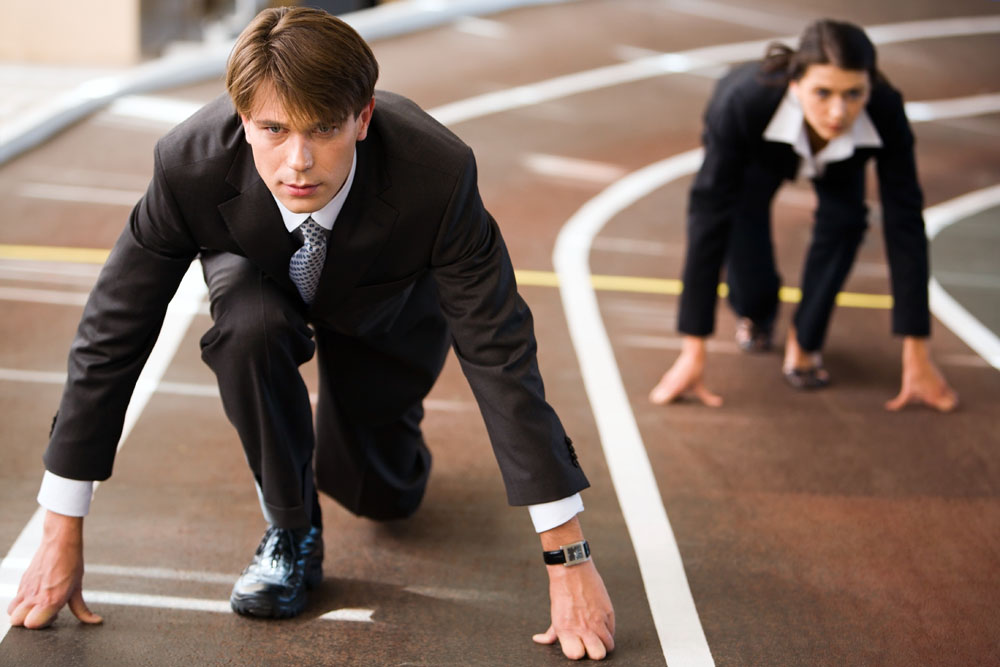 单击此处添加标题
您的内容打在这里，或者通过复制您的文本后，在此框中选择粘贴，并选择只保留文字。您的内容打在这里，或者通过复制您的文本。
单击此处添加标题
您的内容打在这里，或者通过复制您的文本后，在此框中选择粘贴，并选择只保留文字。您的内容打在这里，或者通过复制您的文本。
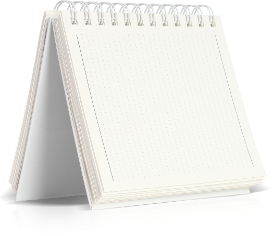 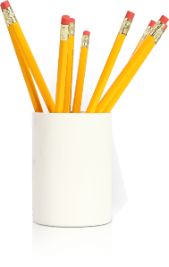 这里输入小标题
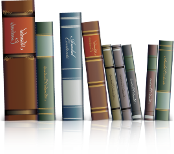 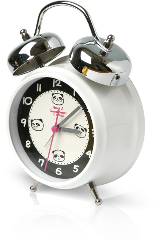 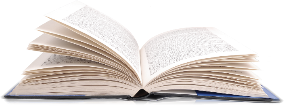 单击此处输入标题
请在这里输入您的主要叙述内容
请在这里输入您的主要叙述内容
01
单击此处输入标题
请在这里输入您的主要叙述内容
请在这里输入您的主要叙述内容
02
标  题
03
标  题
04
标  题
单击此处输入标题
请在这里输入您的主要叙述内容
请在这里输入您的主要叙述内容
标  题
单击此处输入标题
请在这里输入您的主要叙述内容
请在这里输入您的主要叙述内容
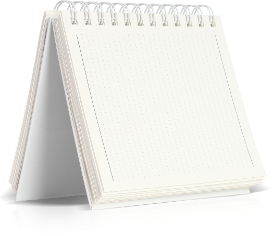 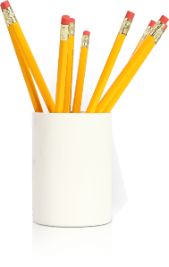 这里输入小标题
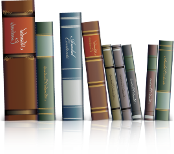 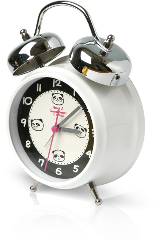 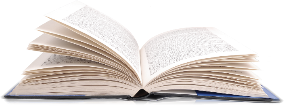 01
02
03
04
05
点击输入简要文字内容，文字内容需概括精炼，言简意赅的说明分项内容言简意赅的说明分项内容
点击输入简要文字内容，文字内容需概括精炼，言简意赅的说明分项内容言简意赅的说明分项内容
点击输入简要文字内容，文字内容需概括精炼，言简意赅的说明分项内容言简意赅的说明分项内容
点击输入简要文字内容，文字内容需概括精炼，言简意赅的说明分项内容言简意赅的说明分项内容
点击输入简要文字内容，文字内容需概括精炼，言简意赅的说明分项内容言简意赅的说明分项内容
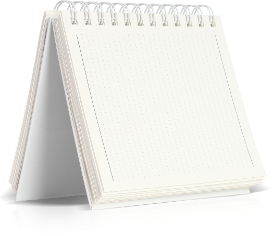 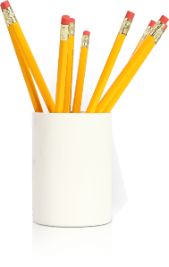 这里输入小标题
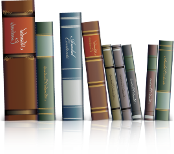 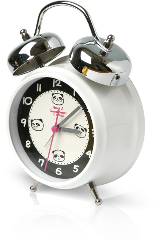 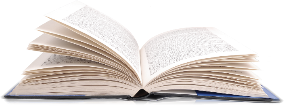 这里输入简单的文字概述里输入简单文字概述这里简单输入简单文字
这里输入简单的文字概述里输入简单文字概述这里简单输入简单文字
这里输入简单的文字概述里输入简单文字概述这里简单输入简单文字
这里输入简单的文字概述里输入简单文字概述这里简单输入简单文字
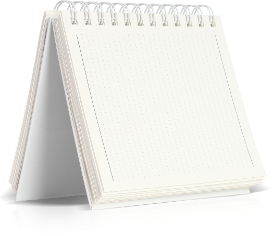 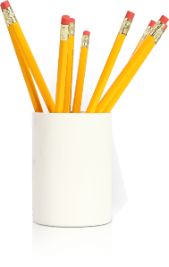 这里输入小标题
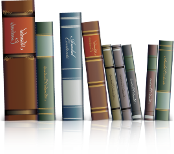 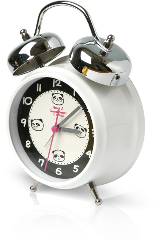 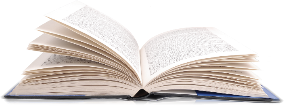 01
单击此处输入标题
请在这里输入您的主要叙述内容
请在这里输入您的主要叙述内容
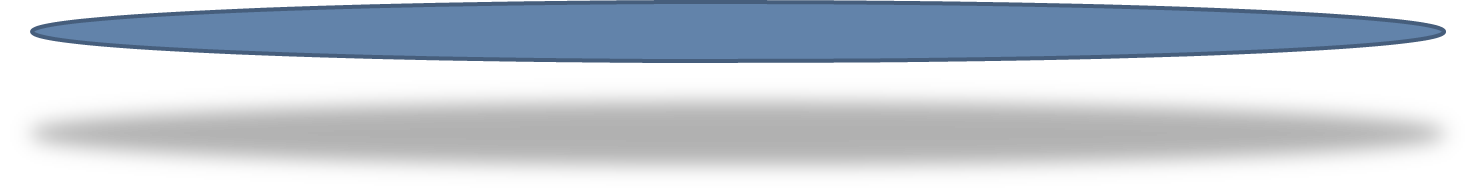 02
单击此处输入标题
请在这里输入您的主要叙述内容
请在这里输入您的主要叙述内容
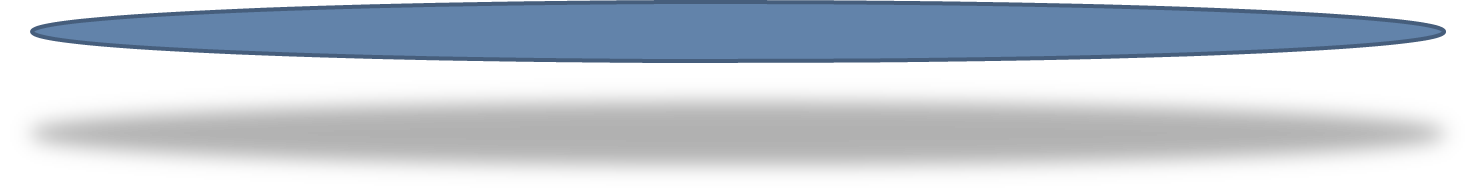 03
单击此处输入标题
请在这里输入您的主要叙述内容
请在这里输入您的主要叙述内容
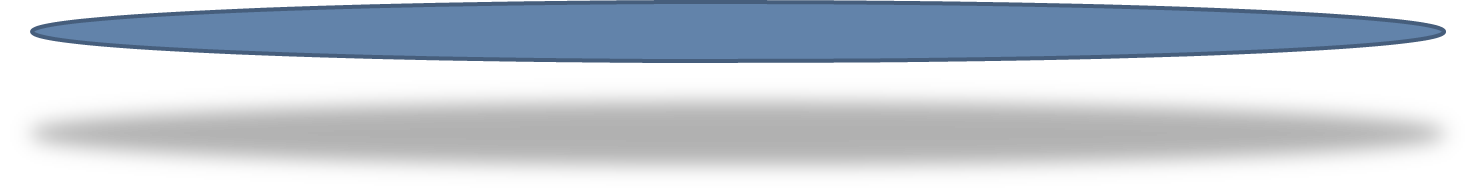 04
单击此处输入标题
请在这里输入您的主要叙述内容
请在这里输入您的主要叙述内容
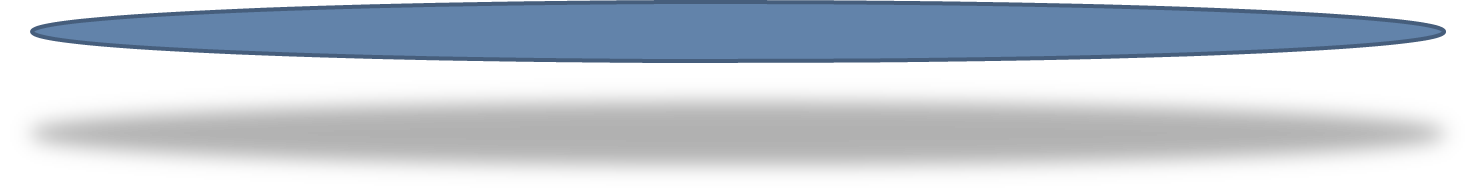 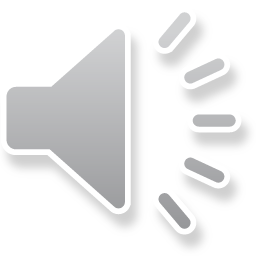 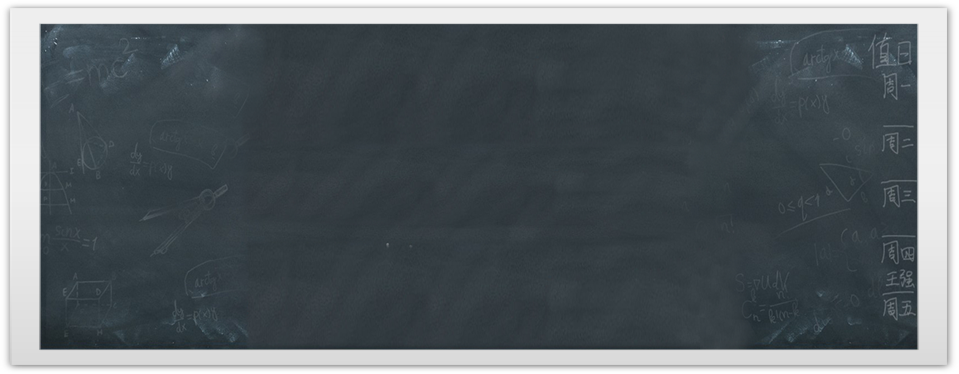 感谢在座各位的聆听
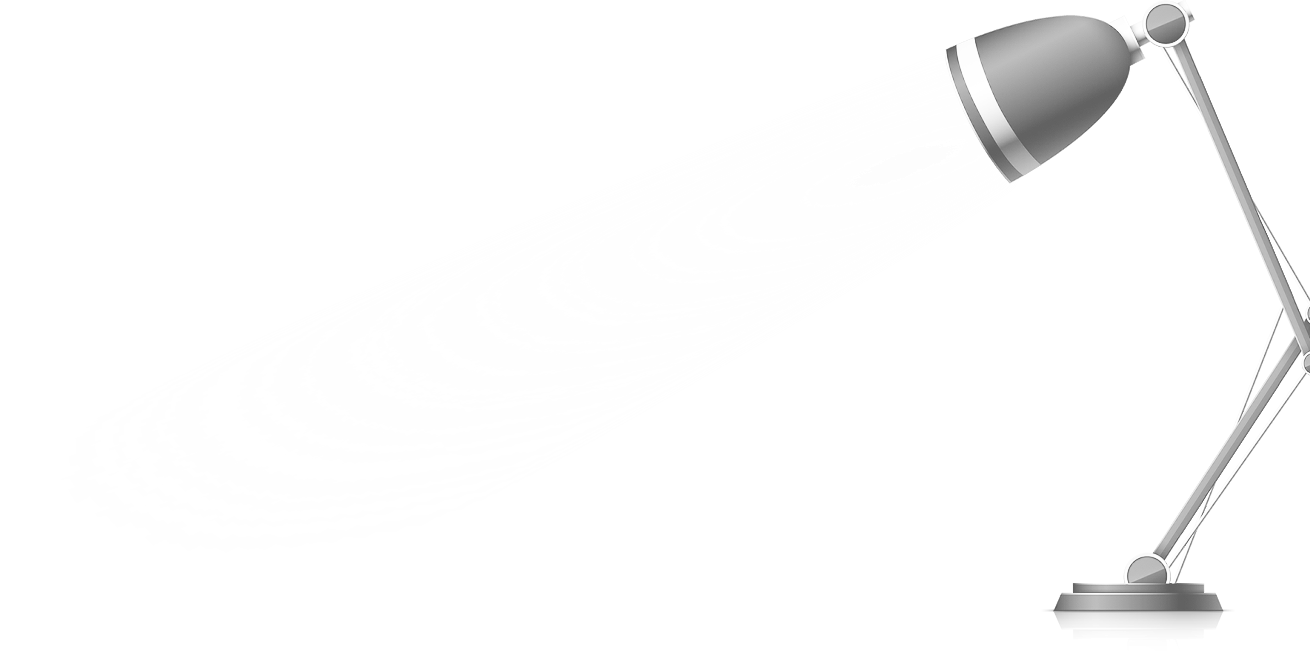 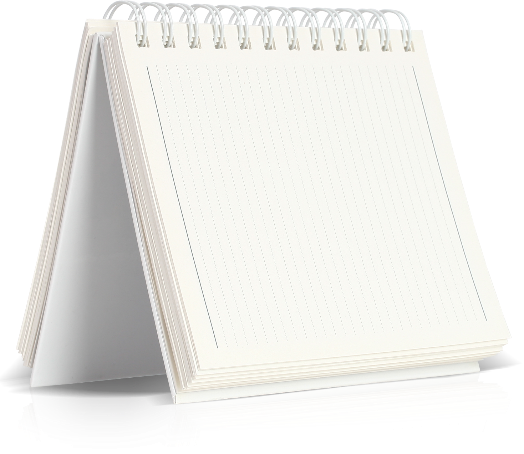 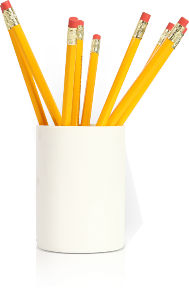 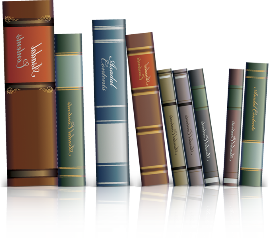 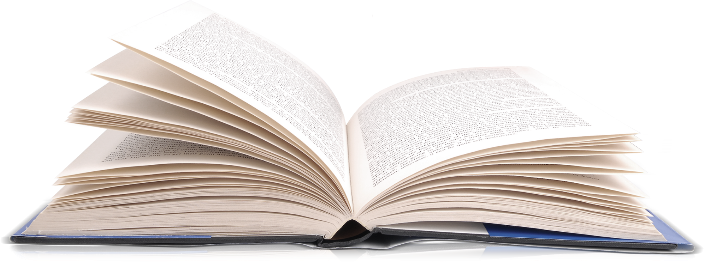 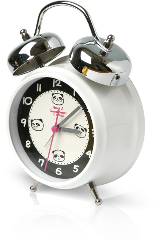